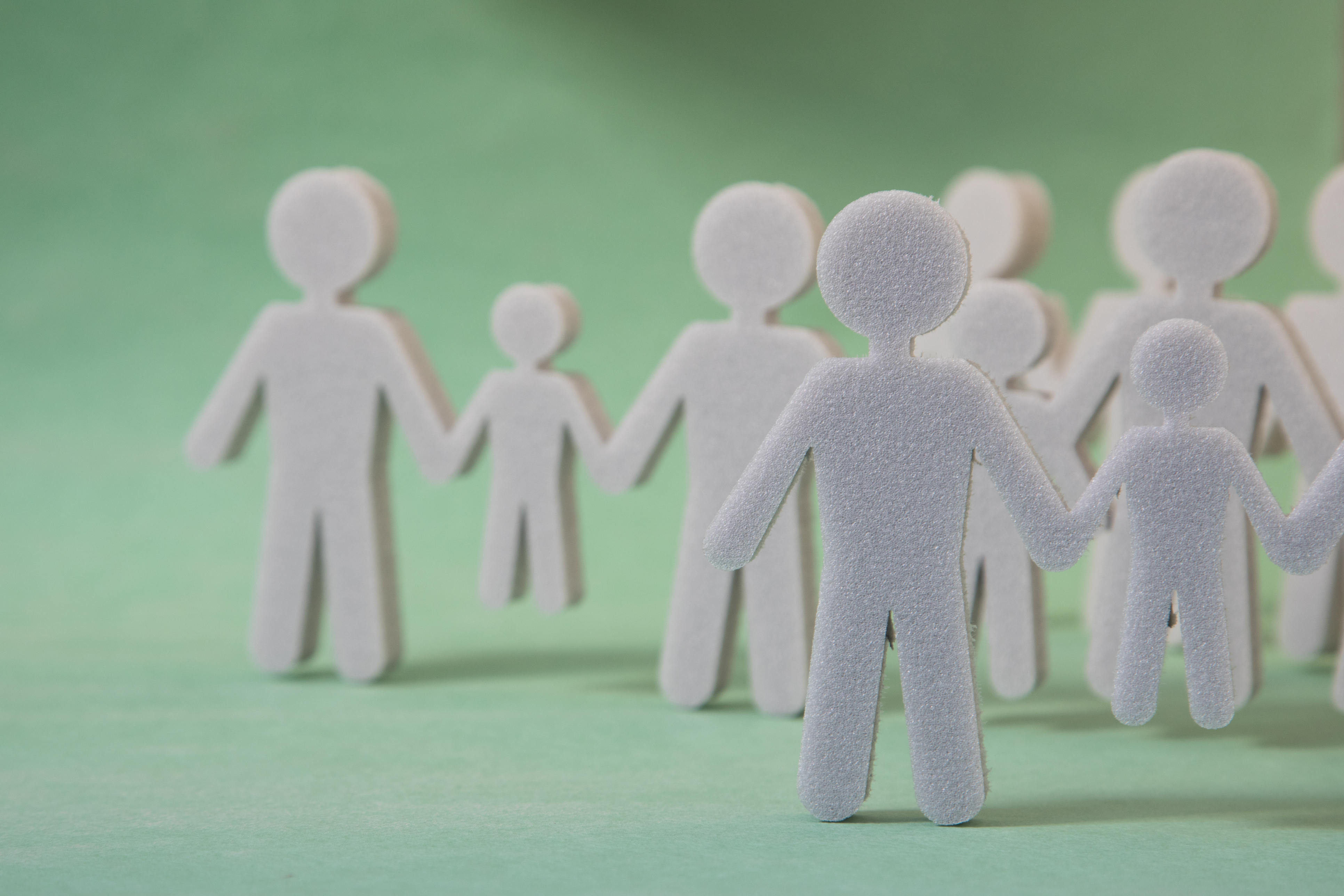 Estate Planning for individuals with disabilities
Presented by

Ellen Cookman, Esq.
Cookman Law, PC
Palo Alto, CA
www.cookmanlaw.com
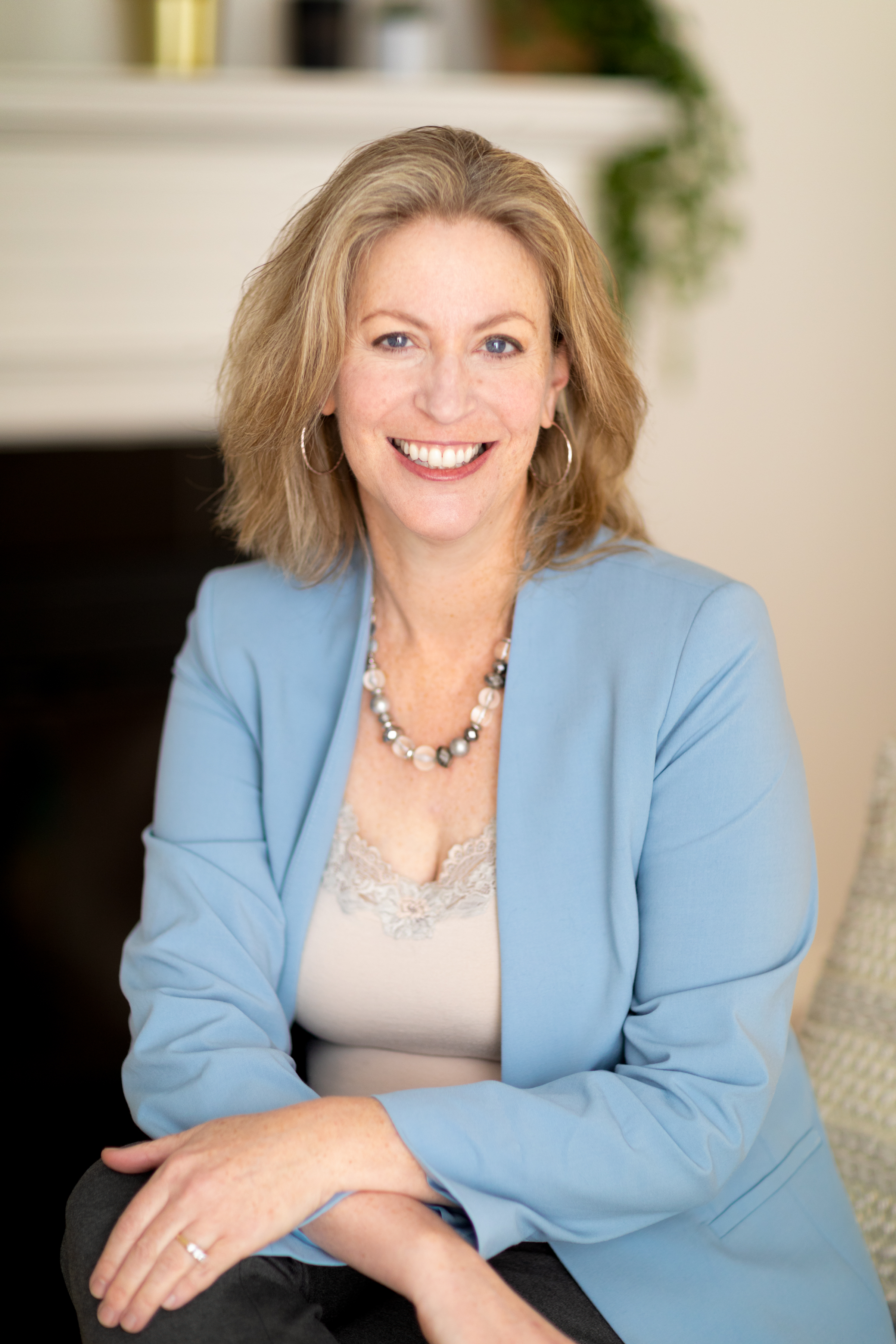 Ellen S. Cookman, Esq.
Certified Specialist, Estate Planning, Trust and Probate Law,   The State Bar of California Board of Legal Specialization
Principal at Cookman Law, PC
J.D., UC Berkeley School of Law 
LL.M. in Estate Planning, Trust and Probate, Golden Gate University
Law Clerk, Chief Judge Anthony J. Scirica, Third Circuit Court of Appeals (Philadelphia, PA)
California State bar No. 227833
Parent of child with special needs
Estate planning goals
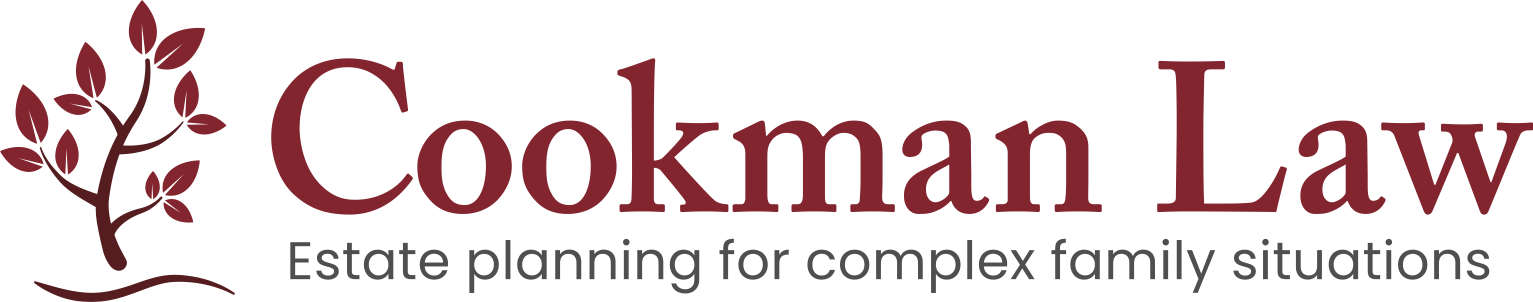 Medicare
Resource Limit: None
Income limit: None

Note: higher income  higher monthly adjustment amount
Which public benefits does child receive?
$1
Health Insurance
Income Stream
Social Security 
Disability (SSDI)/CDB
 Resource Limit: $2000
 Income limit: $1,470/mo

 Only earned income interferes
2 years
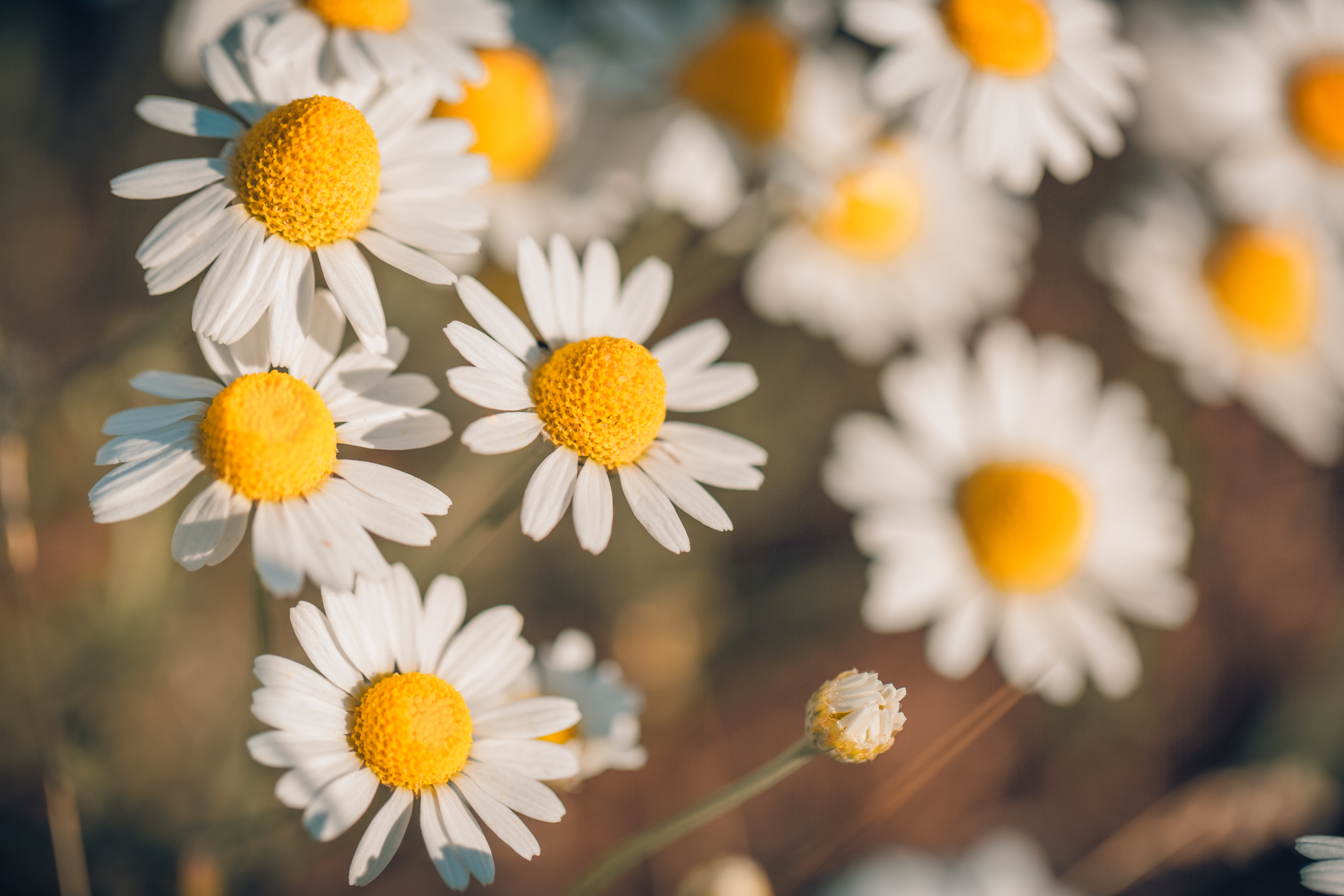 1


 special needs trusts
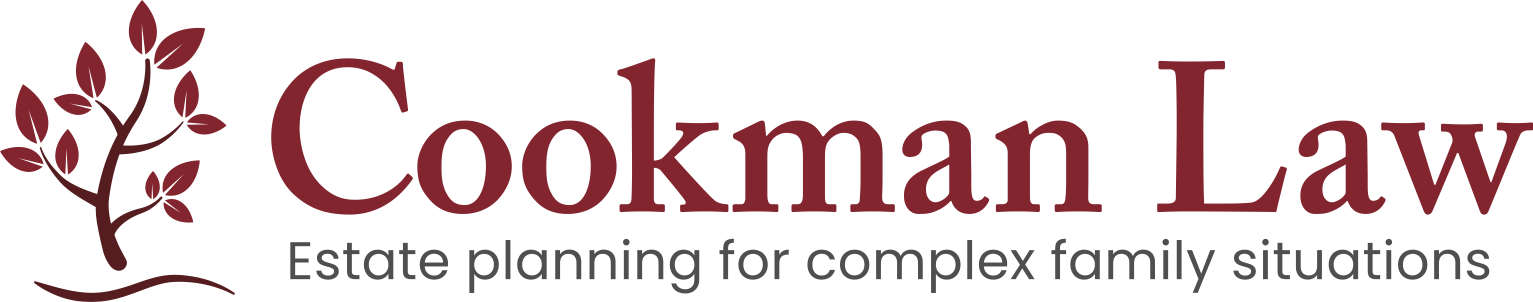 What is a special needs trust?
Irrevocable trust
Holds assets for your benefit
Someone else (not you) acts as Trustee
DOES NOT interfere with your public benefits
Like a safety net!
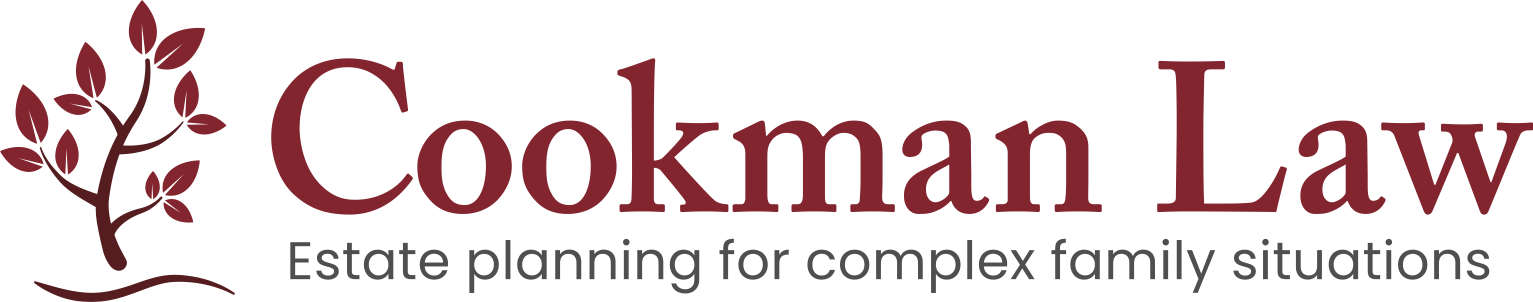 3 types of special needs trusts
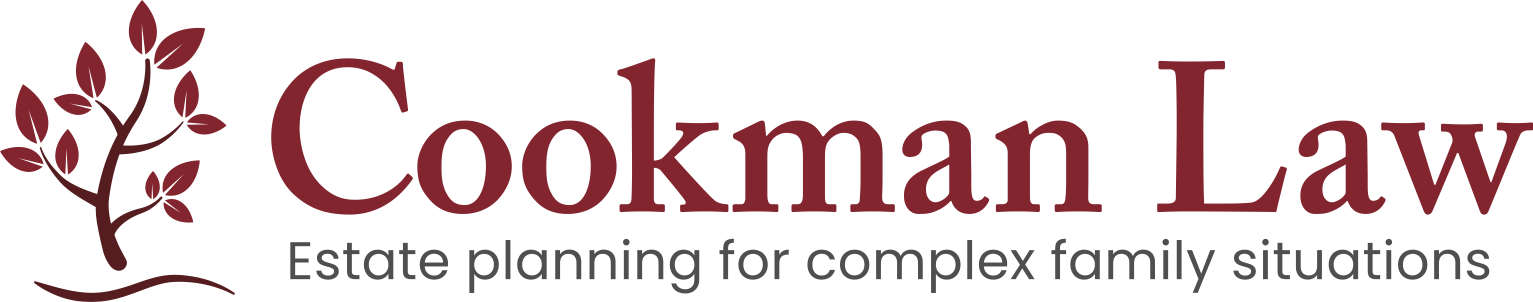 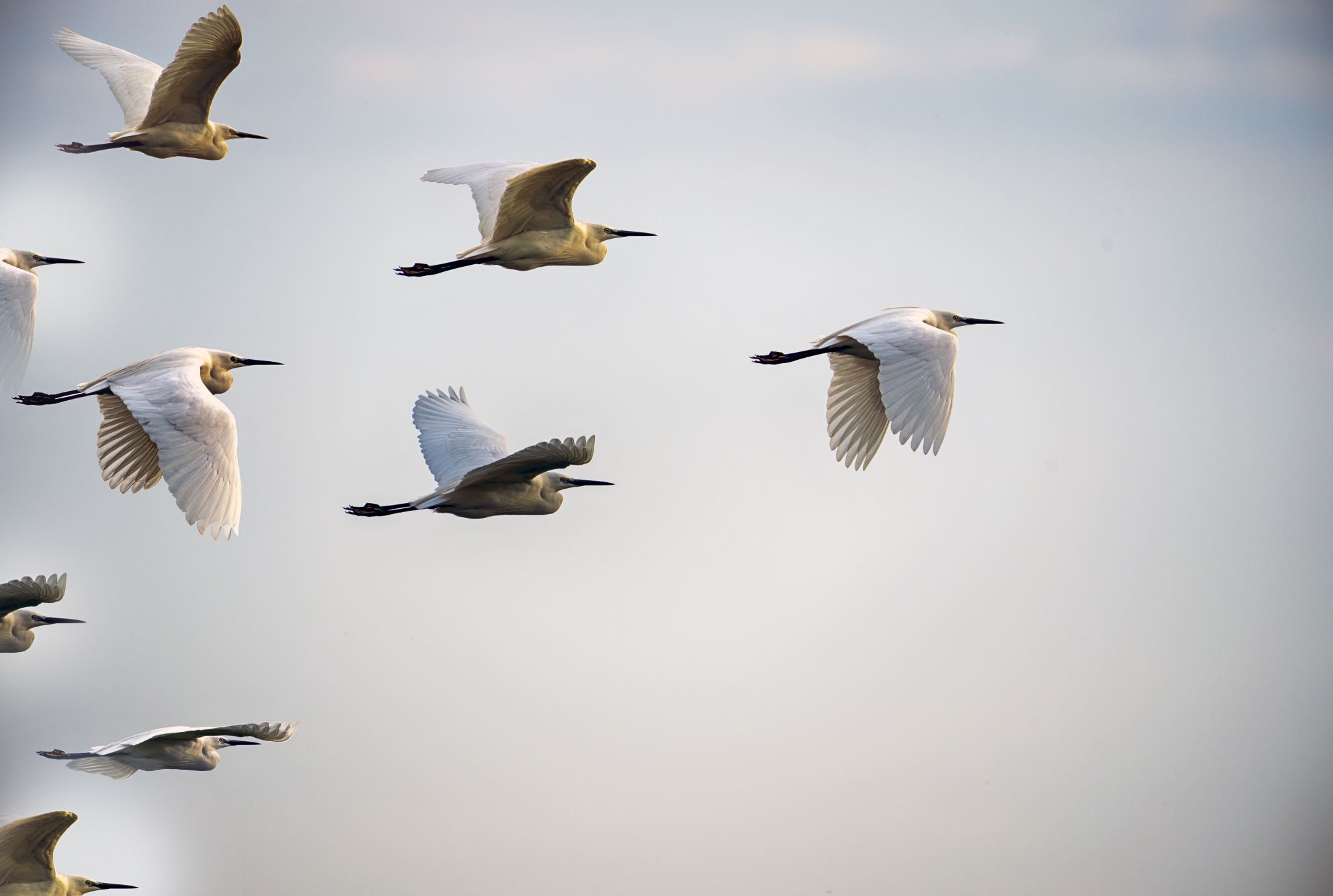 WHO USUALLY ACTSAS trustee?
Family member
Friend
Private Professional Fiduciary
Bank
Nonprofit
Pooled Trust
Combination
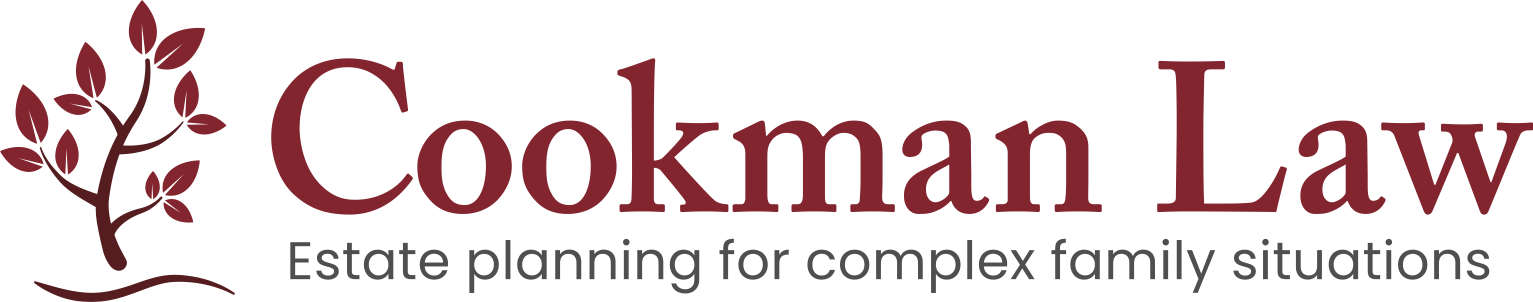 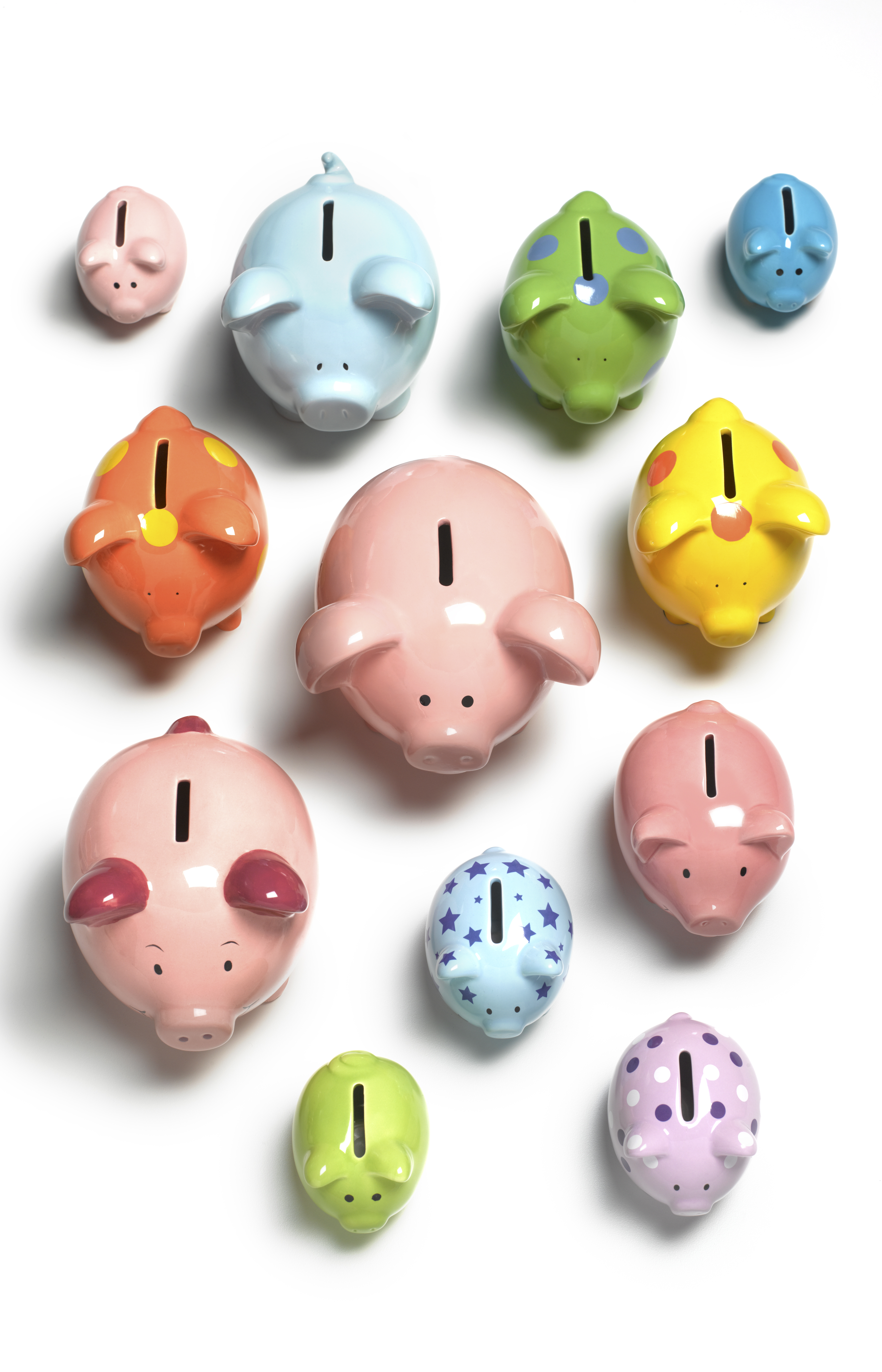 2

Able accounts
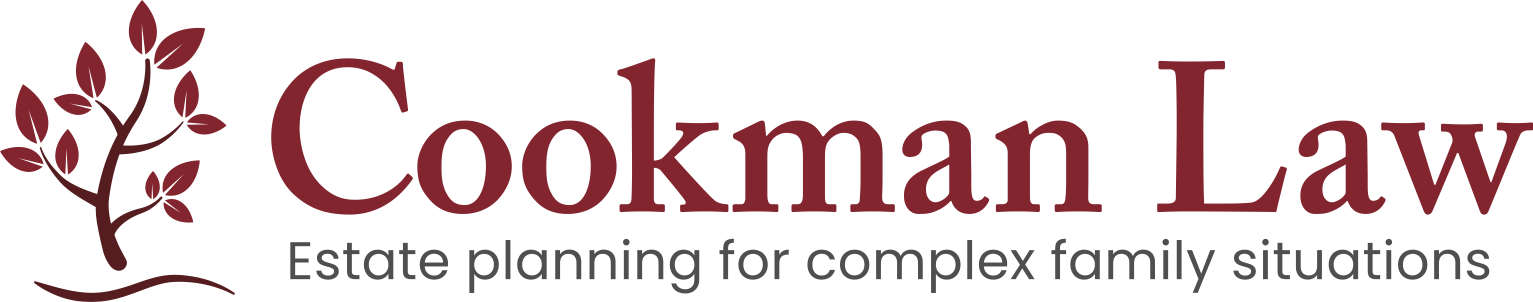 ABLE (Achieving a Better Life Experience)
Accounts are tax-advantaged savings accounts for you and your families.  
Save for disability-related expenses (with Medi-Cal payback requirement, but not in CA);
Earned income grows tax-free and qualified withdrawals are tax-free; and
Does not interfere with your public benefits (with limitations) 
Contribution limits of $18,000 per year (as of 2024) from all sources.
What is an able account and why able?
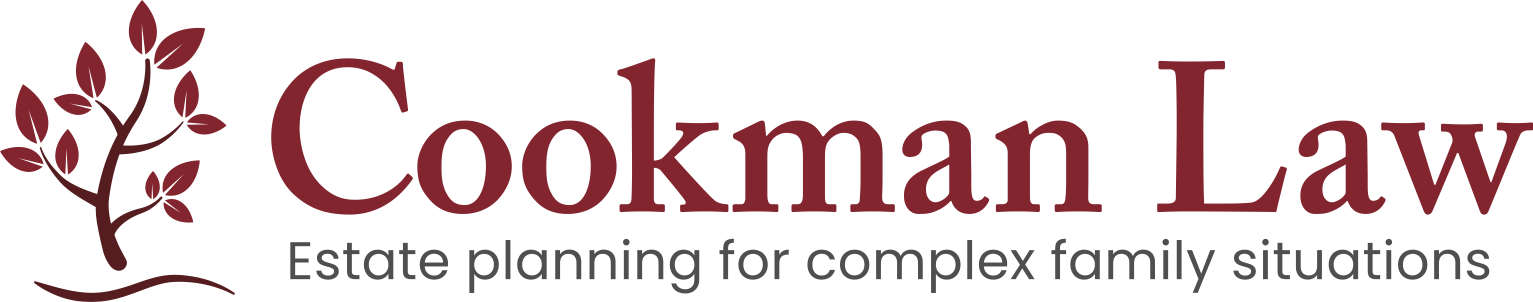 Able account:  Who is eligible?
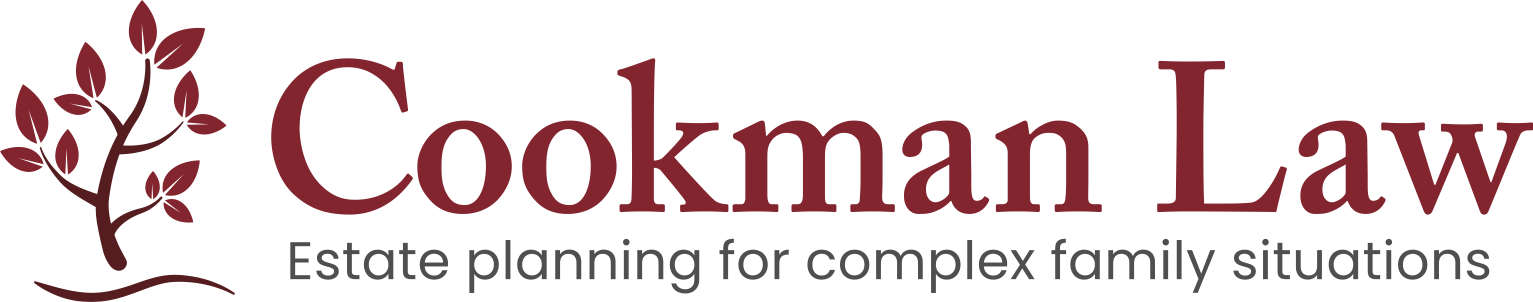 To be used only for “qualified disability expenses”
You can establish only one ABLE account 
You or an Authorized Legal Representative (ALR) can manage the account
SSI suspended if total amount in account exceeds $100,000, but you can continue to receive Medi-Cal
Able account: limitations
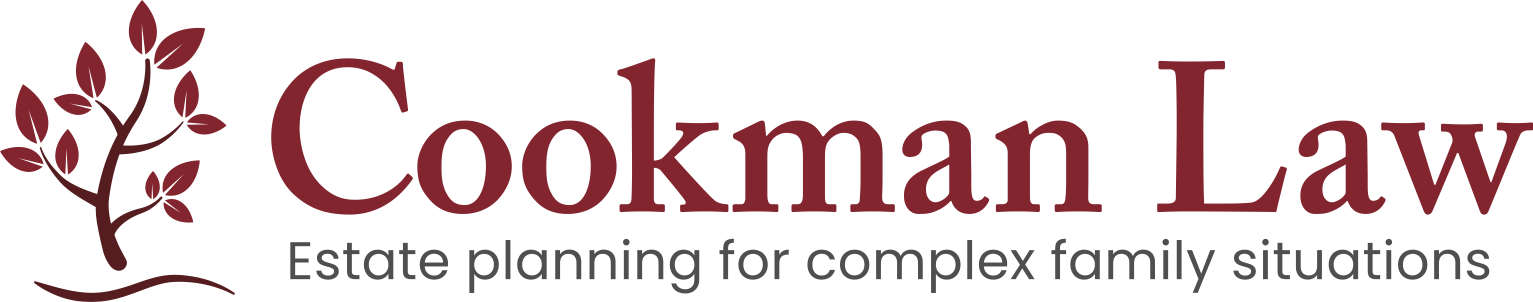 Your 529 savings account can be rolled over into your ABLE account up to $18,000/year (until 2026). 
If you are earning income from employment, you can contribute more than $18,000 annual cap, up to the Federal Poverty Level, currently $15,060 for a single person, if not participating in employer’s retirement plan.
California residents using CalABLE accounts won’t have a Medi-Cal reimbursement claim upon their death;  ABLE accounts established in other states (starting 1/23) WILL be subject to reimbursement claim
Able account: other DETAILS
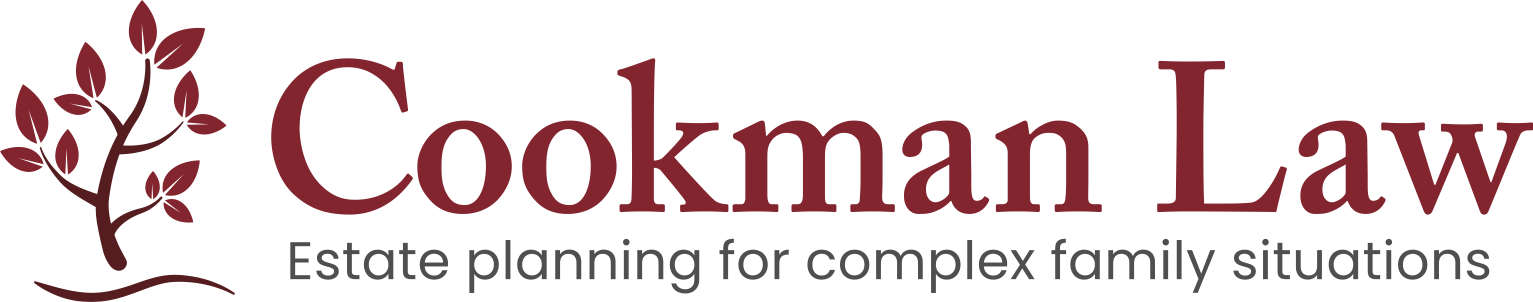 What is a qualified disability expense?
A Qualified Disability Expense is ANY expense that is incurred as a result of living with a disability and is intended to improve quality of life. Qualified expenses include, but are not limited to:
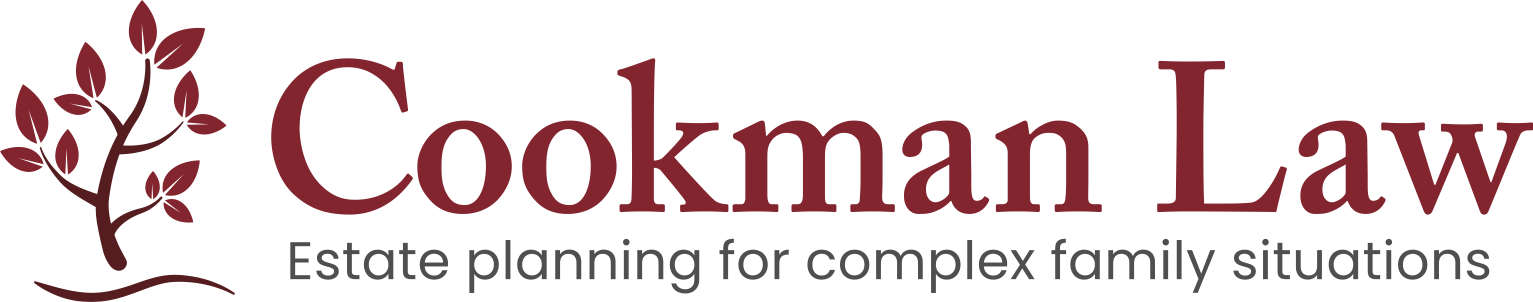 Able account vs. 1st party snt
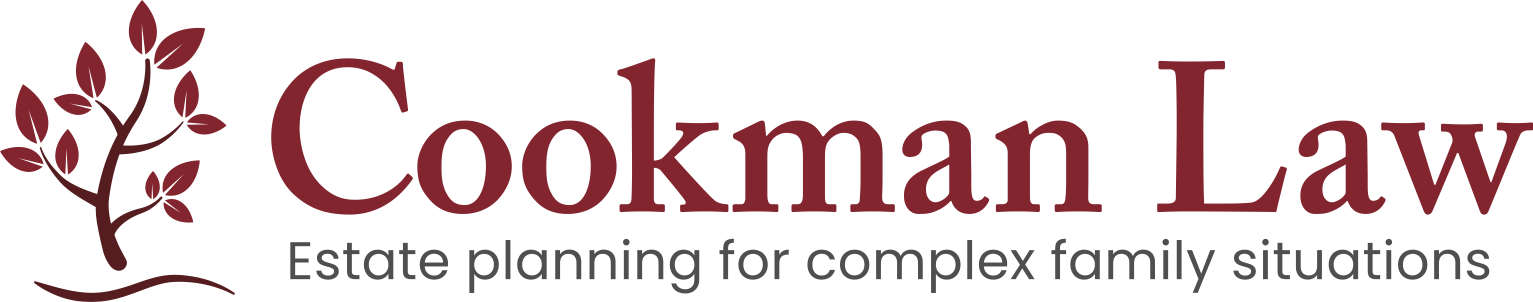 Able account vs. 1st party snt (2)
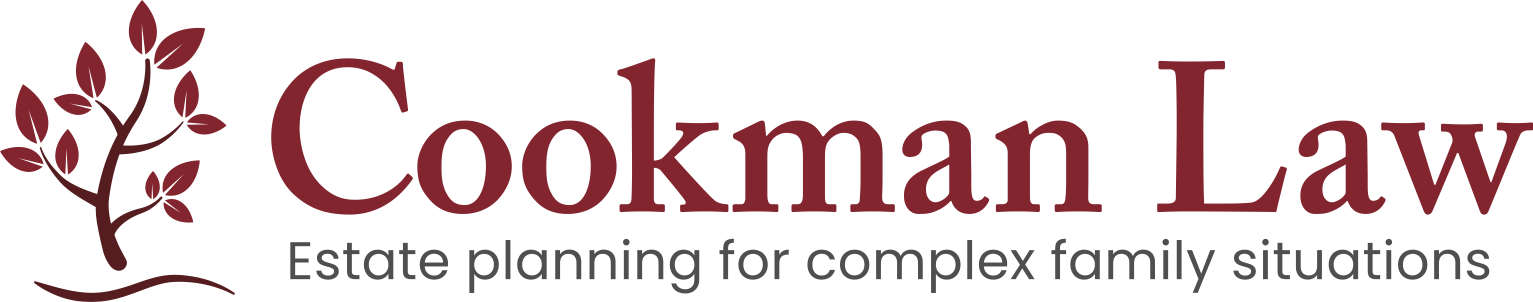 setting up a calable account
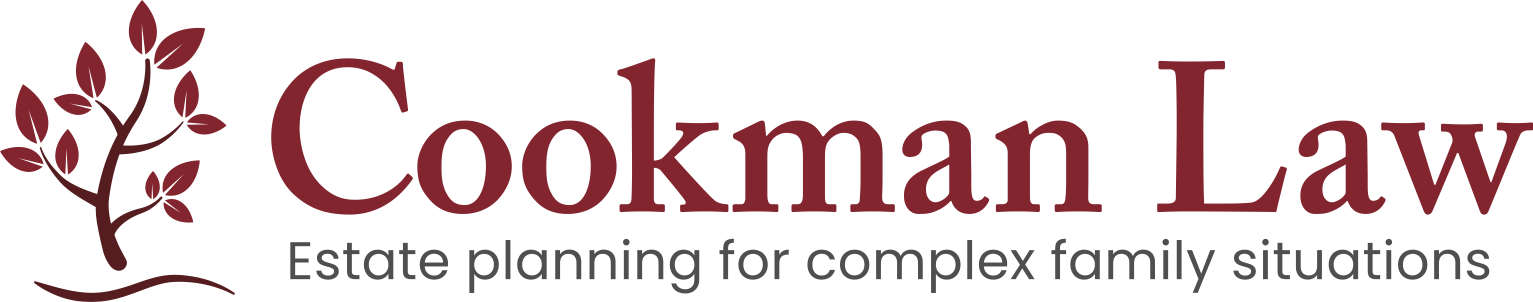 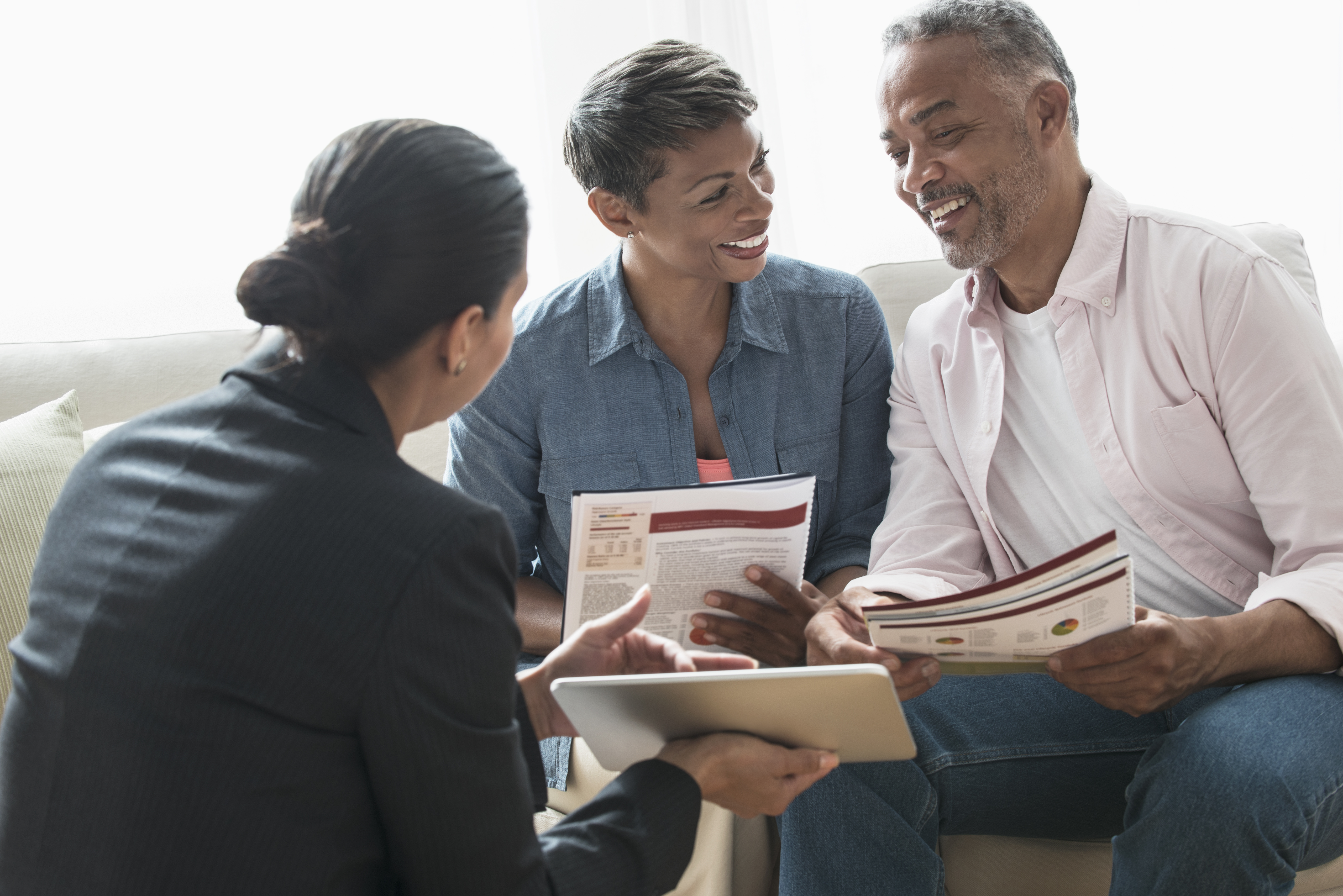 3

Power of attorney
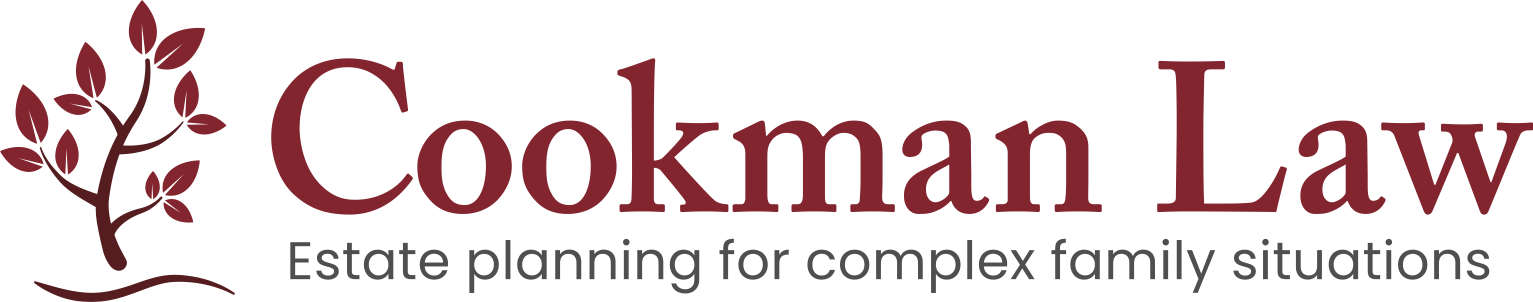 You (the Principal) give someone the ability to sign financial documents

Your Power of Attorney can:
Access your bank accounts, talk with public benefits programs, pay your bills, etc.

Forms are available online, but are often incomplete.

Some powers must be spelled out (i.e. gifting powers)
Durable power of attorney (“dpa”)
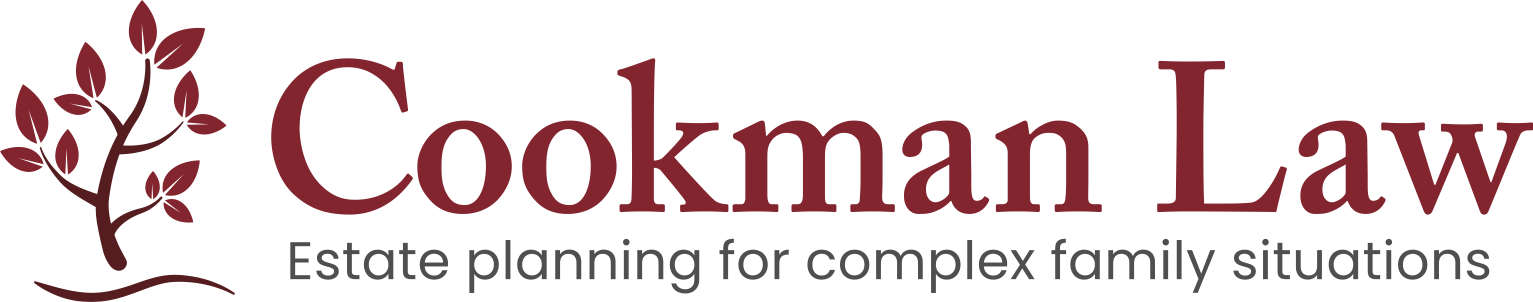 Principal can revoke the DPA
Banks often don’t accept forms
Substitute decision-making – it is not empowering
Issues with dpas
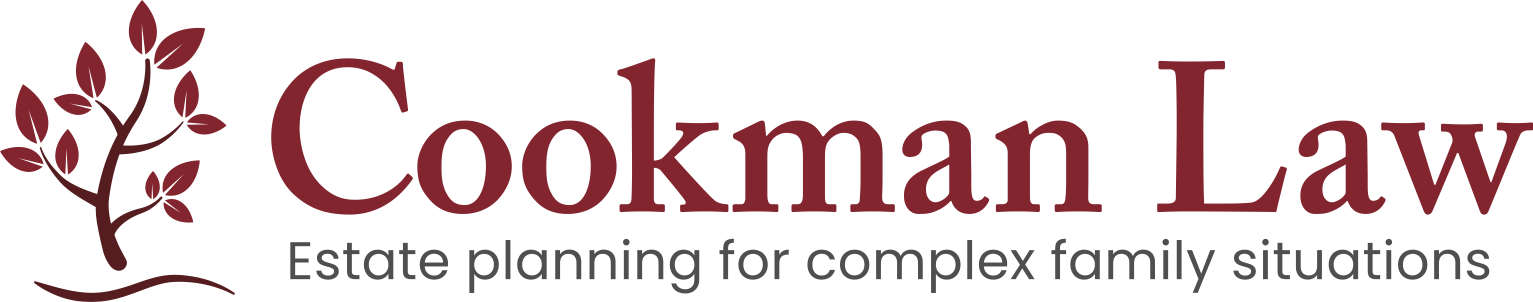 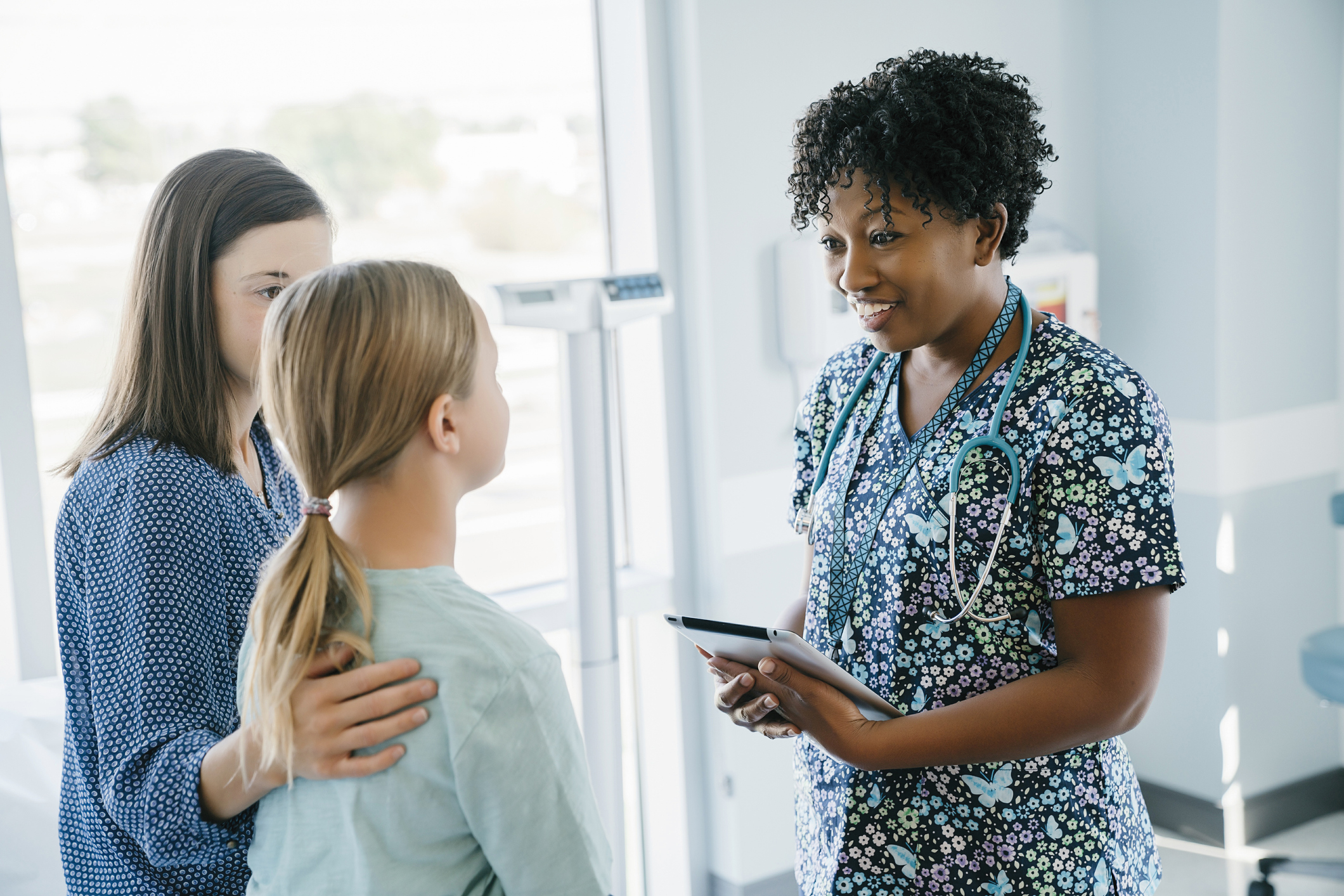 4

Advance health care directive
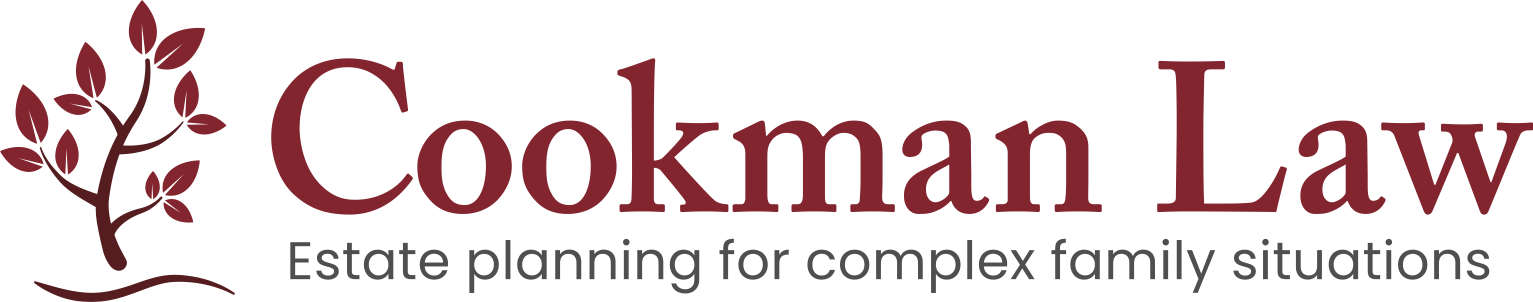 You name someone to advocate on your behalf if you are unconscious in the hospital.
Access medical records
Spells out your decisions:
“Keep me alive” or “let me go?”
Organ donations?
Burial/cremation/green burial?
You can revoke it!
Advance health care directive (“ahcd”)
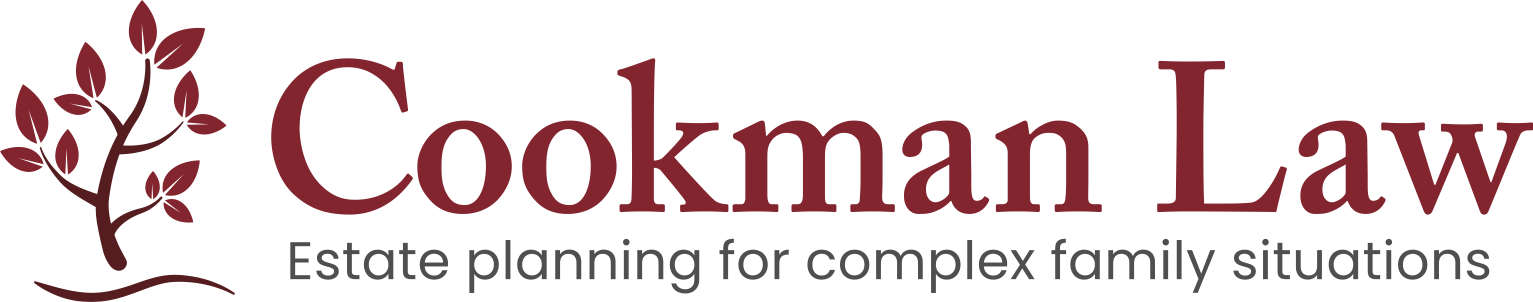 An Advance Health Care Directive is different from the POLST and DNR forms. 

POLST (“Physician Orders for Life-Sustaining Treatment”) is a medical order form signed by a doctor that outlines  a patient’s preferences for end-of-life care. 

DNR (“Do not Resuscitate”) is part of the POLST form and instructs healthcare providers not to perform CPR if a patient's breathing or heart stops.
POLST & DNR forms
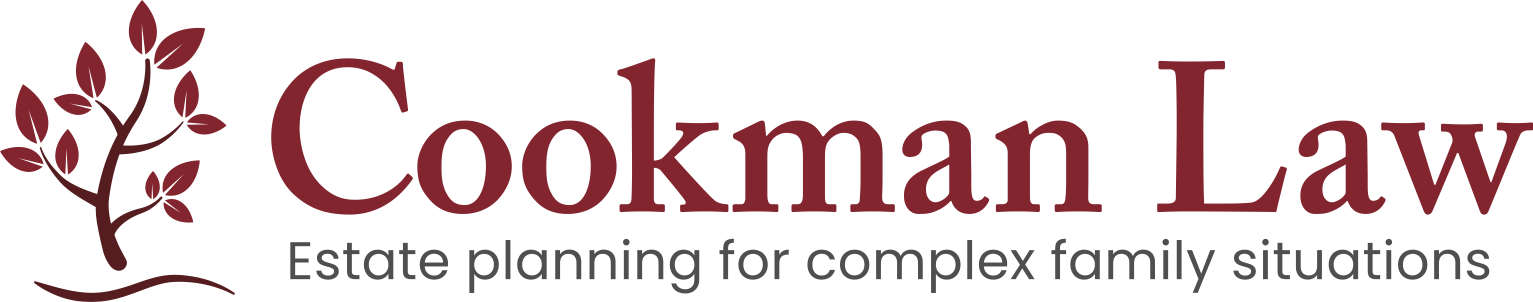 About 
Cookman Law, PC
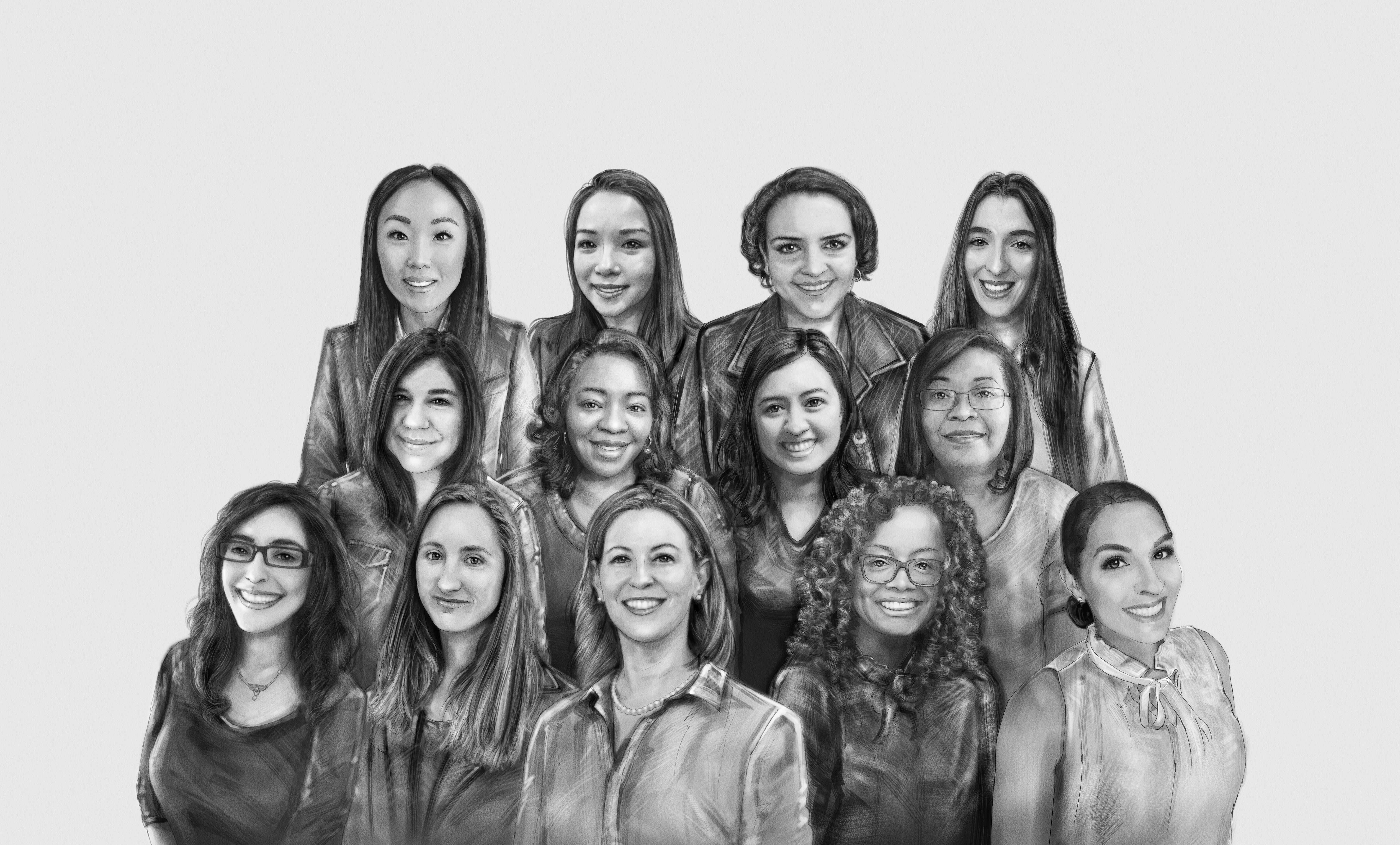 Palo Alto law firm serving all of California
3 attorneys, 10 support staff
We charge a flat fee for estate planning and special needs planning
We do not assist with applications for public benefits
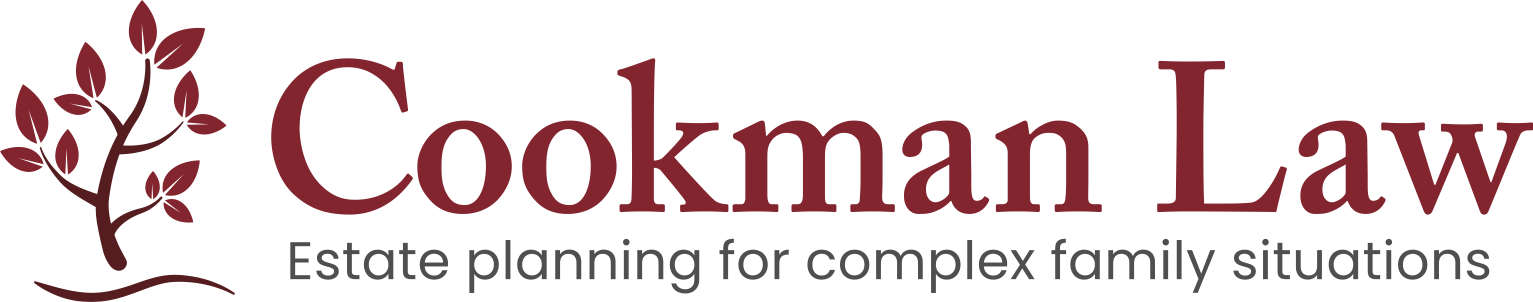 CONNECT WITH US!
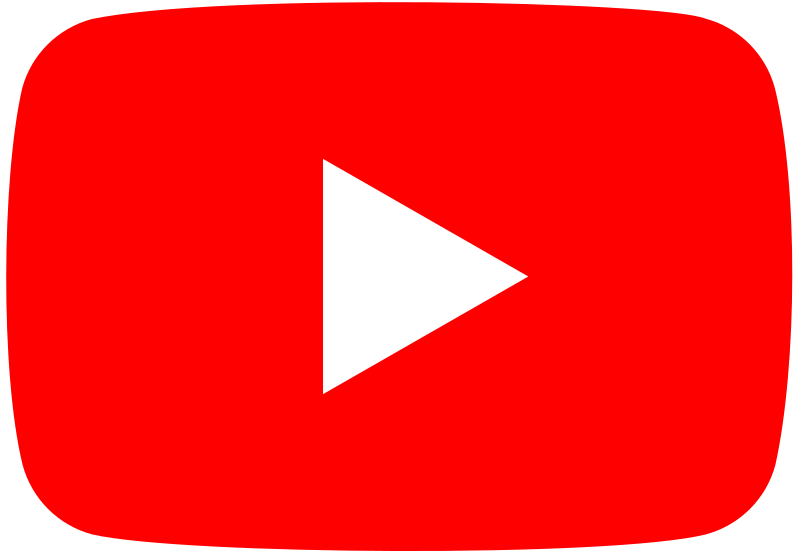 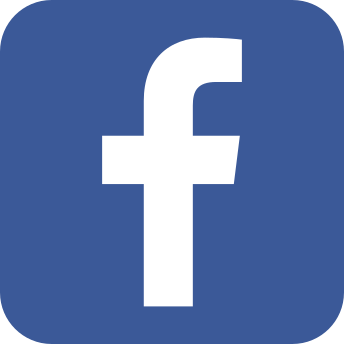 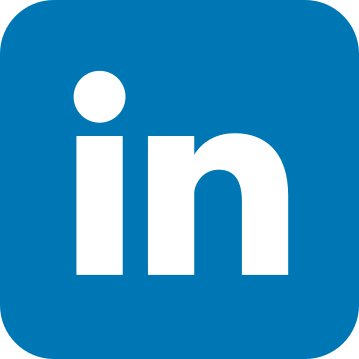 Facebook
YouTube
LinkedIn
Ellen Cookman - Special Needs Trust Attorney
@PaloAltoEstatePlanner
Ellen Cookman, JD, LL.M
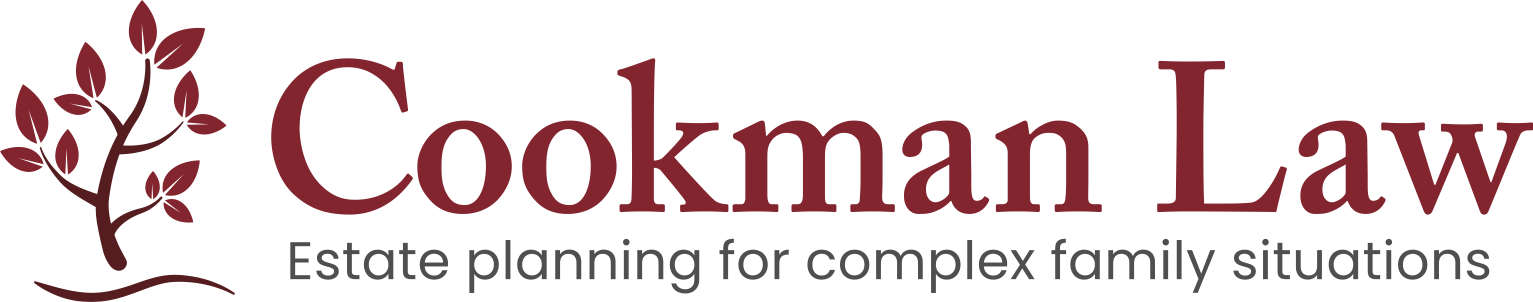 Thank you!
Thank you for your attention!
Please contact us for further information:


650-690-2571
info@cookmanlaw.com
www.cookmanlaw.com
Scan the QR code to request a copy of the slides for this presentation and be added to our monthly mailing list.
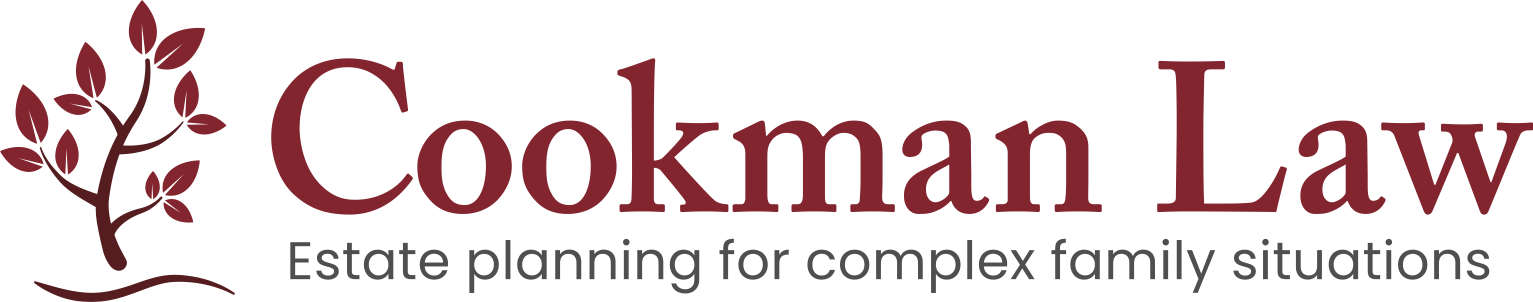